Figure 1 The CPU times required for various sizes of alignments. Sequences were generated using the ROSE program (29). ...
Nucleic Acids Res, Volume 33, Issue 2, 1 January 2005, Pages 511–518, https://doi.org/10.1093/nar/gki198
The content of this slide may be subject to copyright: please see the slide notes for details.
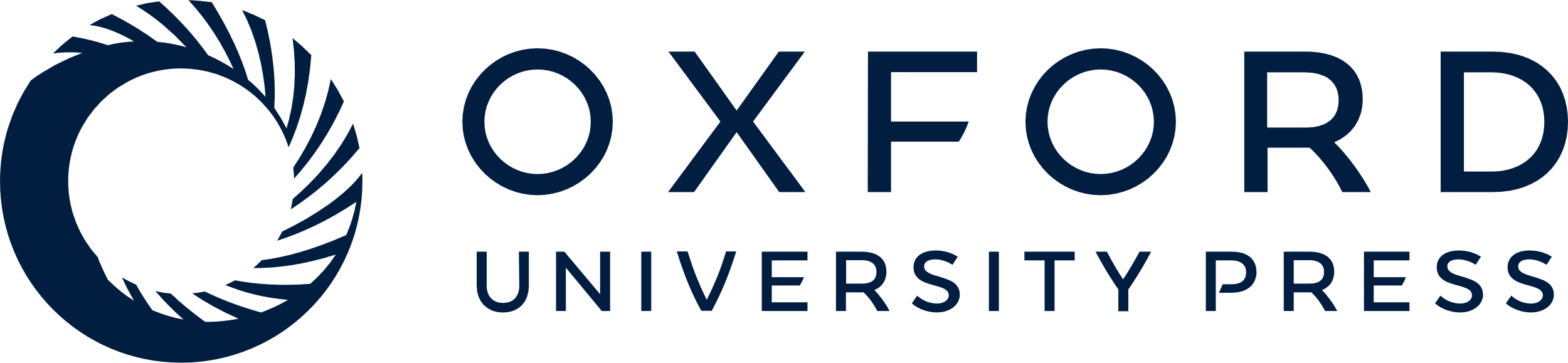 [Speaker Notes: Figure 1 The CPU times required for various sizes of alignments. Sequences were generated using the ROSE program (29). (A and B) Average length (L) of input sequences versus CPU time. The number of sequence is 40. Average distance among input sequences is 100 PAM (A) (percentage identity ∼ 35–85) or 250 PAM (B) (percentage identity ∼ 15–65). (C and D) The number of input sequences (N) versus CPU time. Average sequence length is 300. Average distance among input sequences is 100 PAM (C) or 250 PAM (D). See Table 1 for command-line options for each strategy in MAFFT. Options of other programs are as follows: TCoffee, default;
PROBCONS, default;
CLUSTAL W, default;
MUSCLE-i, muscle -maxiters 16;
MUSCLE-2, muscle -maxiters 1;
MUSCLE-fast, muscle -sv -maxiters 1 -diags1 -distance1 kbit20_3. 



Unless provided in the caption above, the following copyright applies to the content of this slide: © 2005, the authors Nucleic Acids Research, Vol. 33 No. 2 © Oxford University Press 2005; all rights reserved   The online version of this article has been published under an open access model. Users are entitled to use, reproduce, disseminate, or display the open access version of this article for non-commercial purposes provided that: the original authorship is properly and fully attributed; the Journal and Oxford University Press are attributed as the original place of publication with the correct citation details given; if an article is subsequently reproduced or disseminated not in its entirety but only in part or as a derivative work this must be clearly indicated. For commercial re-use permissions, please contact journals.permissions@oupjournals.org.]